Семейный проект «Патриотическая экспедиция »
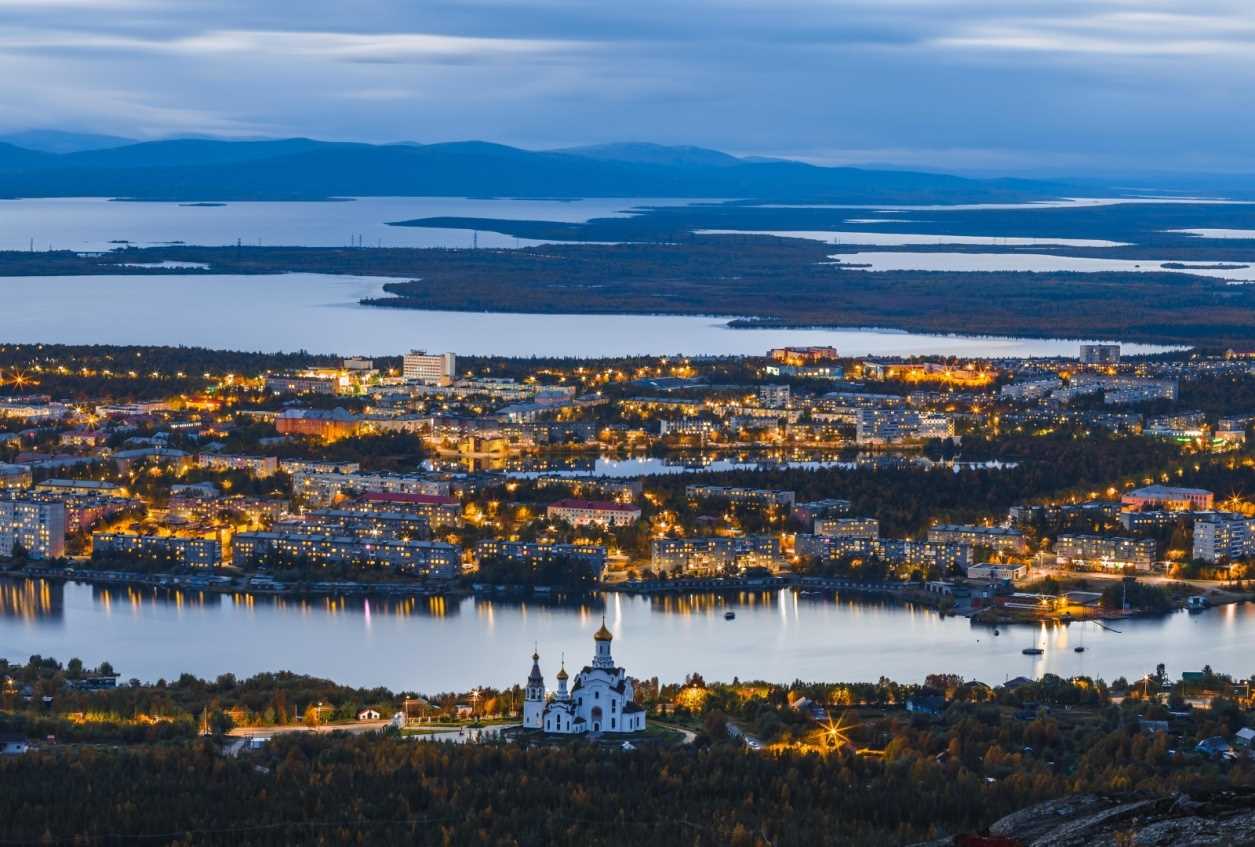 Историко–архитектурные места 
города Мончегорска.
Обелиск «Покорителям Монче – тундры»
Стела «Город трудовой доблести» на аллее им. И. Г. Ермакова
Жанровая скульптура «Лось» на площади «Пяти углов»
Мончегорский музей цветного камня им. В. Н. Дава
Памятник «Участникам боевых действий, локальных войн и вооружённых конфликтов» на берегу Комсомольского озера
Памятник «Защитникам Заполярья» на берегу озера Имандра
Арт–объект «Мечтатель» на Ленинградской набережной озера Имандра
Арт–объект «Солнцекруг» – жанровая скульптура на берегу озера Лумболка
Свято–Вознесенский кафедральный собор
Центральная площадь г.Мончегорска
Люблю тебя, мой Мончегорск!